Uniform and Equipment at Bristol Free School
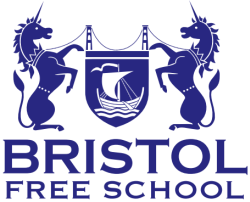 At Bristol Free School the principle of a uniform is to:

• Mark the formality of being educated at Bristol Free School

• Reinforce a sense of shared membership and pride in our School felt by all members of the community
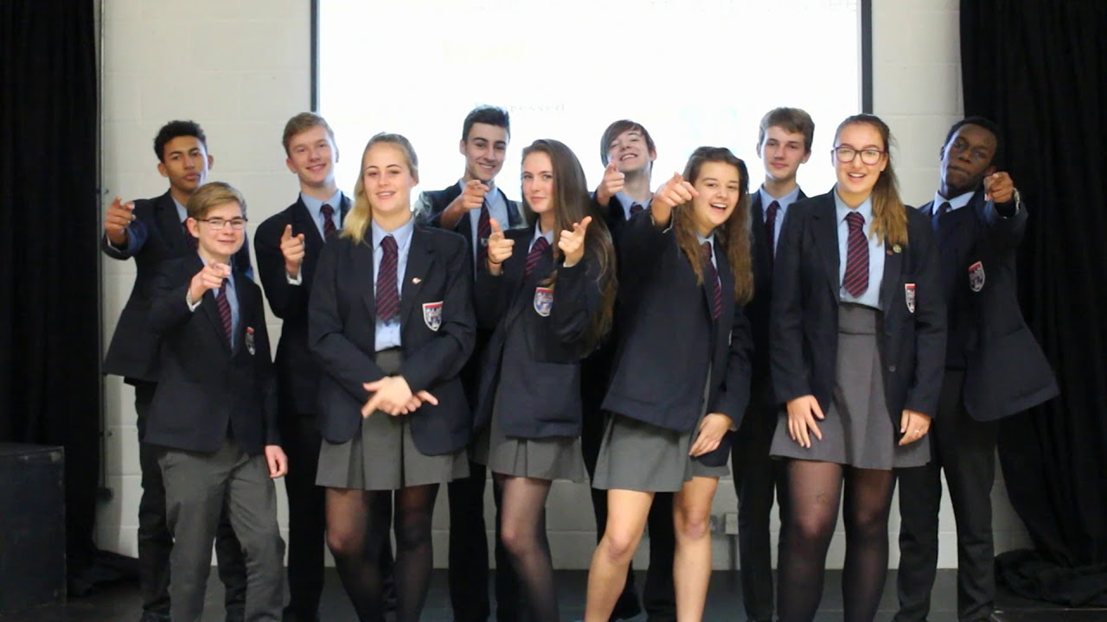 Uniform
Uniform can be purchased through The Famous Schoolwear Specialists 
You can order items through their website: 
https://www.monkhouse.com/c/4130/Bristol-Free-School
Monkhouse Parent Guice can be found here: https://www.monkhouse.com/parentguide
OR contact one of their 3 Bristol stores to book an appointment: 
Stoke Gifford: BS34 8HR,  0117 962 0011
Bedminster: 140 East Street, BS3 4EW 0117 966 1432
Yate: Unit 4A Badminton Centre, BS37 5HT 01454 323779 There is a tab on our website for information on uniform: https://www.bristolfreeschool.org.uk/uniform.php 
Trousers and shirts can be bought at a supermarket – they need to be charcoal and light blue
All items should be clearly named
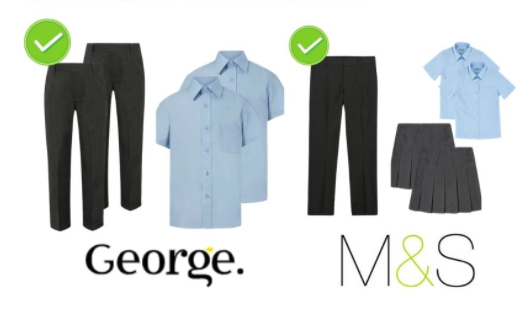 Uniform
Tie – must be worn neatly and at a sensible length
 Jumper – navy blue V-neck jumper with or without the BFS logo (this is optional!)
Trousers – girls may wear school trousers or a pleated mid-grey skirt (no higher than 5cm above the knee) with either tights or socks (tights must be opaque black or navy, without any pattern)
Headscarf – navy blue (optional)
Socks – black or charcoal with no pattern with trousers / short white or knee length charcoal with skirts 
Footwear – all black leather, low-heeled, polishable shoes with no discernible branding / logos.
Coats / outerwear – Plain and standard school style – no denim or leather and no commercial logos. No hooded tops. Coats are not a replacement for blazers. 
Jewellery – watch and a maximum of one plain silver or gold stud per earlobe. No other forms of body piercing or jewellery. 
Make up – discreet foundation is permitted but nothing else. No nail varnish or artificial nails. 
Hairstyle – standard school style (no extreme colours or cuts)
School bags – rucksacks only (large enough to contain school equipment with no commercial logos) – handbags, shoulder bags and satchels are not allowed
Compulsory:
Polo shirt*: Short sleeve, navy/red with BFS logoShorts/Skort:  Plain navy blue
Trainers:  Sports trainers with non-marking sole
Socks: Plain navy-blue knee length
Shin padsGumshield
 
Recommended:
Boots for football/rugby
Optional:
Trousers/Joggers: Plain navy blue (no logos)
Sweatshirt: Navy/red ¼ zip sweatshirt*, or 
plain navy pullover jumper (no zip, no hood, no logos)
Base layer: Plain navy blue
BFS rugby shirt*: Long sleeve, navy/red
 
Compulsory for Extra-Curricular Sport:
Shin pads –  football.
Gum shield – rugby.
Boots – football and rugby.
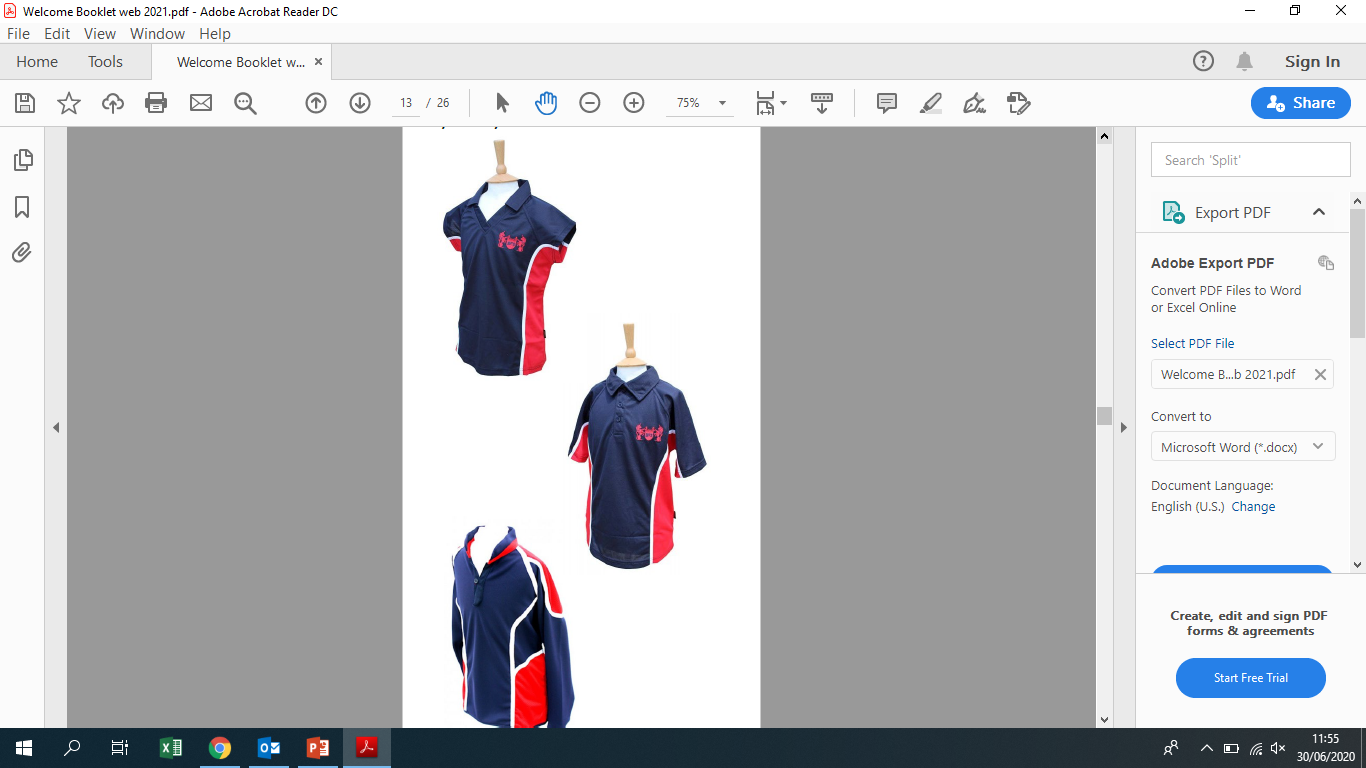 PE Kit
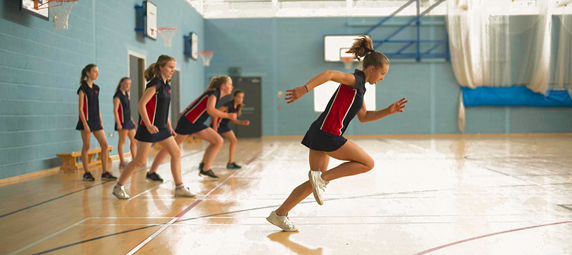 Equipment
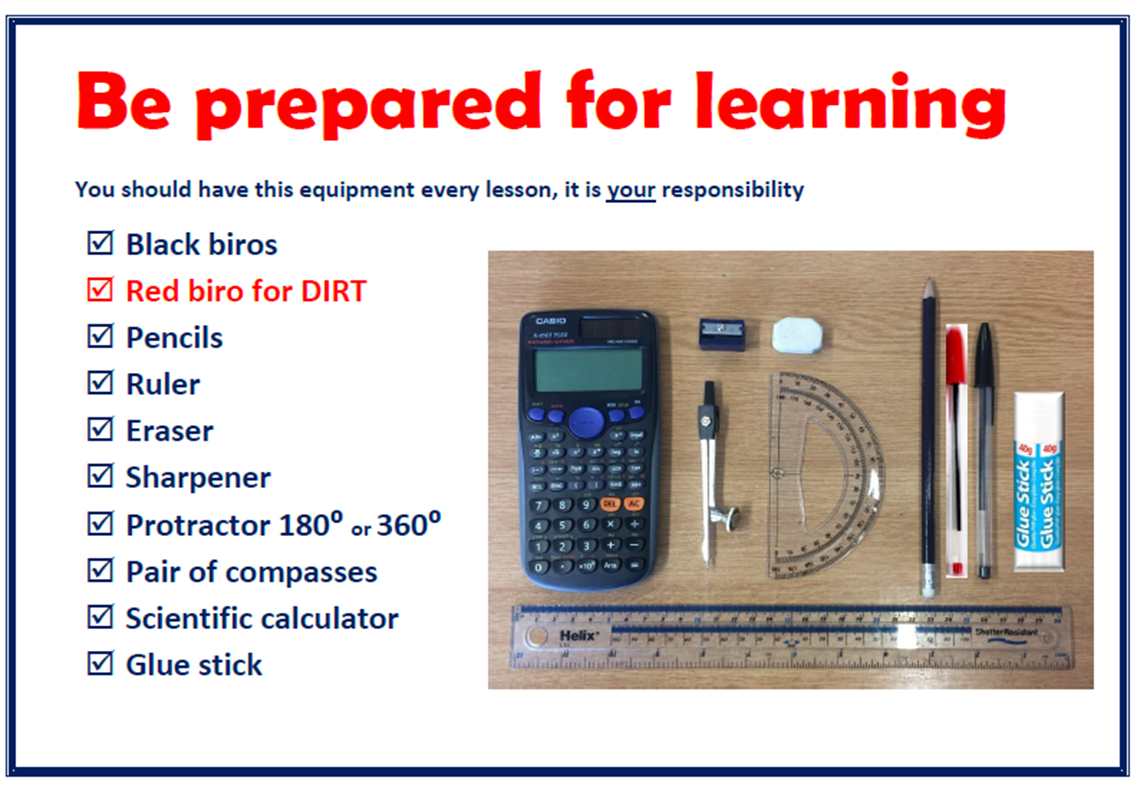 If you have any further questions / queries…
For all general school queries, please contact: 
admin@bristolfreeschool.org.uk

For any transition-specific queries, please contact: 
transition@bristolfreeschool.org.uk